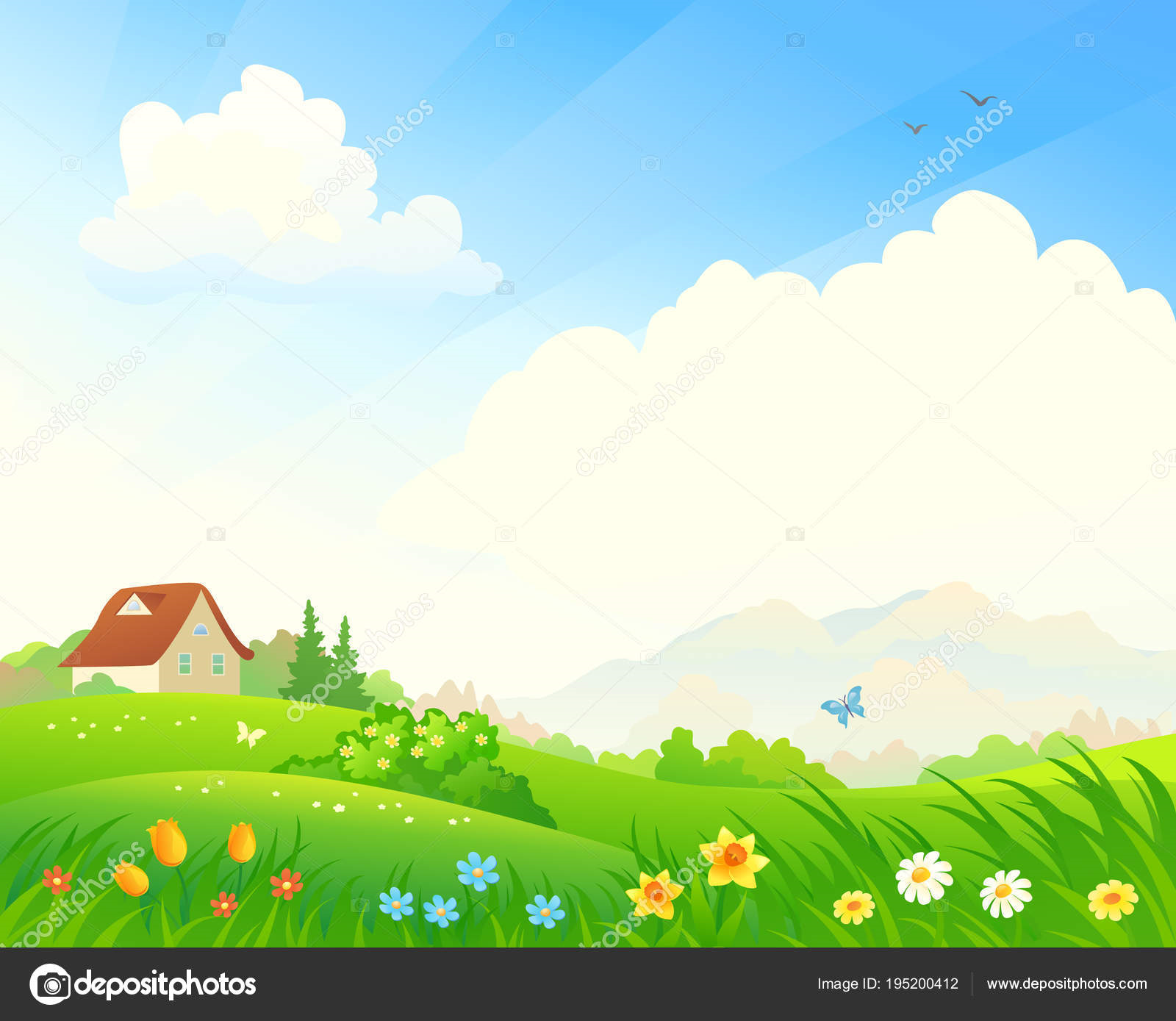 الخميس                                    22.10.2020
تنوين الضم

المعلمة:ريم غرة
تنوين الضم
تنوين الضم: هو نون ساكنة تُضاف في آخر الاسماء وهذه النون تنطق ولا تكتب.
نضع في آخر الكلمة حركة تُسمى تنوين الضم.
ٌ
أين نكْتُب تنوين الضم؟
أَسَد
قَلَم
كَلْب
باب
أَسَدٌ
قَلَمٌ
بابٌ
كَلْبٌ
هيّا نُحلّل الكلمات إلى مقاطع
سَرير
سَريرٌ
قِطار
قِطارٌ
هيّا نَبْحث عن الْكلمات التي فيها تنوين ضم
جَرَس
بَيْتٌ
طِفلَةٌ
كوبَ
بَقَرَةٌ
قَصيرٌ
ماءٌ
بَحْرٌ
نَهْرُ
نُلائم الجمل للصور
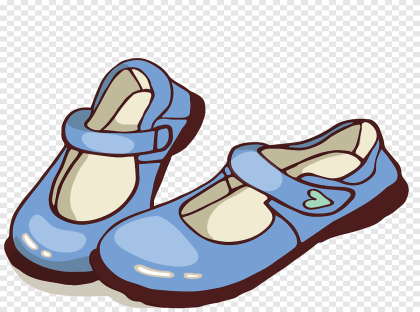 قَلَمٌ أَحْمَرُ
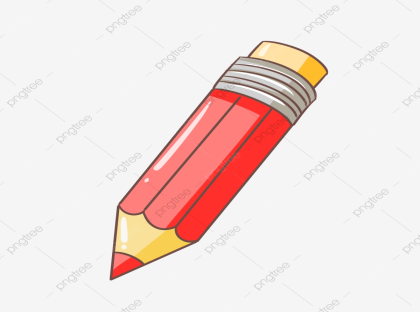 قِطارٌ سَريعٌ
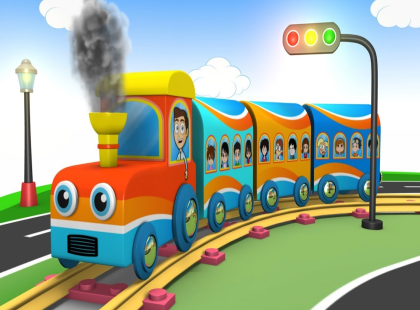 بَيْتٌ نَظيفٌ
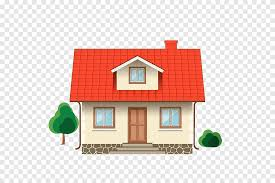 حِذاءٌ جَديدٌ
نَقْرأ الجُمل ونُشير للكلمة التي تحوي على  تنوين ضم
في داري كَلْبٌ.
مَها بِنْتٌ نَظيفَةٌ.
لي ديكٌ جَميلٌ.
وَجَدَ عِصامٌ قلَمَ.
رَكِبَ طارِقٌ قِطارَ.